I Am Not Responsible!
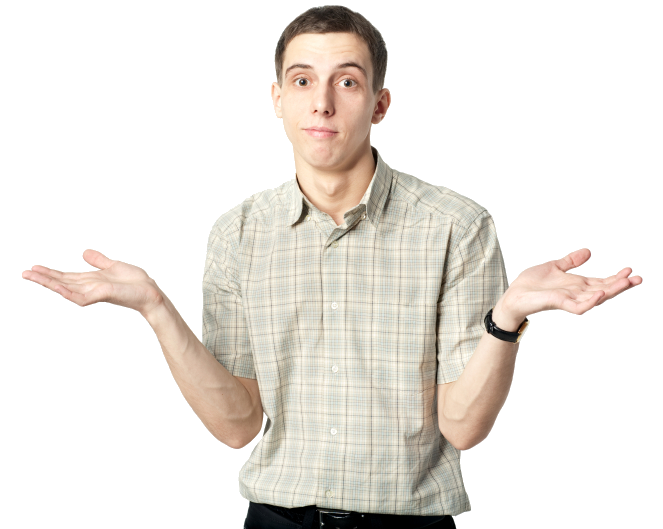 Matthew 27:15-26
[Speaker Notes: (Matthew 27:15-26) READ
Pontius Pilate was the governor of Judea
As Rome’s authority in Judea, he alone had the power to determine the fate of Jesus
No one else could decide, it was up to him.
He could have courageously stood against the mob, and their demands to “crucify Him.”
He knew that “they had handed Him over because of envy” (18)
He knew that Jesus was innocent of the accusations leveled against Him (23)
He could have listened to his wife, “Have nothing to do with that just Man, for I have suffered many things today in a dream because of Him” (vs. 19).
Instead, he took the coward’s way out
He refused to take responsibility for his decision
(24), “When Pilate saw that he could not prevail at all, but rather that a tumult was rising, he took water and washed his hands before the multitude, saying, “I am innocent of the blood of this just Person. You see to it.”
While the Jews were willing to take responsibility for His death “His blood be on us and on our children” that doesn’t excuse Pilate’s action
Washing his hands in water did not remove the stain of Jesus’ blood off of his hands!
[Article from Dan Shipley, titled “It Won’t Wash Off!”] – “Pilate should have known that responsibility is not a disposable commodity. It cannot be transferred; it wont wash off.”
What should have been an easy decision (if Pilate were a just judge), led to Pilate ignoring his wife, his conscience, and justice.
Pilate became perhaps the best known coward in the history of man!
However, he is not alone in shirking responsibility]
Others Who Denied Responsibility
Adam & Eve both blamed others
(Genesis 3:9-13)
Cain refused accountability
(Genesis 4:6-10)
Aaron and Saul blamed the                                     people (Ex. 32:22-24; 1 Sam. 15:20-21)
The one-talent man blamed his                             master (Matthew 25:24-29)
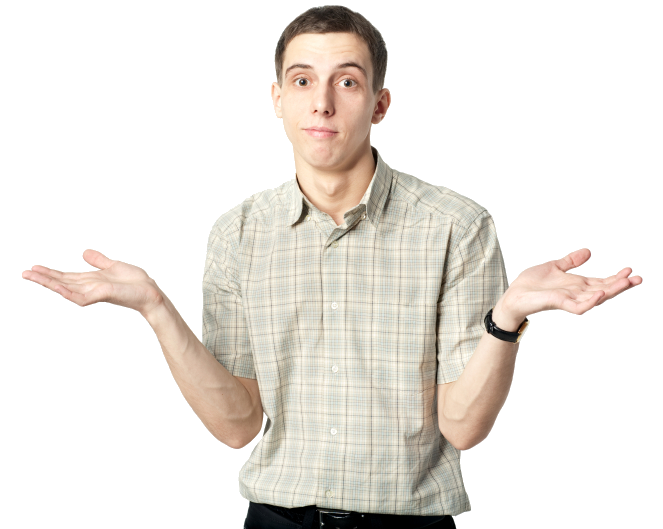 [Speaker Notes: Others Who Denied Personal Responsibility for Their Actions:
They sought the same washing their hands of responsibility tactic that Pilate used
Adam and Eve
Sin entered into the world because of their disobedience to God’s command.
The command
(Genesis 2:15-17), “Then the Lord God took the man and put him in the garden of Eden to tend and keep it. 16 And the Lord God commanded the man, saying, “Of every tree of the garden you may freely eat; 17 but of the tree of the knowledge of good and evil you shall not eat, for in the day that you eat of it you shall surely die.”
Adam and Eve disobeyed God, and were confronted with their sin.
Adam’s response
(Genesis 3:9-12), “Then the Lord God called to Adam and said to him, “Where are you?” 10 So he said, “I heard Your voice in the garden, and I was afraid because I was naked; and I hid myself.” 11 And He said, “Who told you that you were naked? Have you eaten from the tree of which I commanded you that you should not eat?” 12 Then the man said, “The woman whom You gave to be with me, she gave me of the tree, and I ate.”
Eve’s response
(Genesis 3:13), “And the Lord God said to the woman, “What is this you have done?” The woman said, “The serpent deceived me, and I ate.”
Like Pilate, both of them sought to avoid responsibility for their actions.  Someone else was at fault!
Can you imagine the audacity of claiming (like Adam) that God Himself is responsible for our actions?
Homosexuality/addiction/Anger issues (God made me this way).
(Romans 9:19-20), “You will say to me then, “Why does He still find fault? For who has resisted His will?” 20 But indeed, O man, who are you to reply against God? Will the thing formed say to him who formed it, “Why have you made me like this?”
[CLICK] Cain (Son of Adam, brother to Abel)
Cain was angry because God had respect for Abel’s sacrifice, but not his own.
(Genesis 4:6-9), “So the Lord said to Cain, “Why are you angry? And why has your countenance fallen? 7 If you do well, will you not be accepted? And if you do not do well, sin lies at the door. And its desire is for you, but you should rule over it.” 8 Now Cain talked with Abel his brother; and it came to pass, when they were in the field, that Cain rose up against Abel his brother and killed him. 9 Then the Lord said to Cain, “Where is Abel your brother?” He said, “I do not know. Am I my brother's keeper?”
Cain was responsible for Abel’s absence, and death.  Rather than owning up to it, he sought to deceived God into thinking that Abel’s absence had nothing to do with him!
(Genesis 4:10), “And He said, “What have you done? The voice of your brother's blood cries out to Me from the ground.”
Important lesson:  Seeking to deflect personal responsibility does not fool God!
[CLICK] Aaron and Saul blamed the people rather than taking personal responsibility for their actions
Aaron fashioned a golden calf (idol) at the base of Mount Sinai
(Exodus 32:22-24), “So Aaron said, “Do not let the anger of my lord become hot. You know the people, that they are set on evil. 23 For they said to me, ‘Make us gods that shall go before us; as for this Moses, the man who brought us out of the land of Egypt, we do not know what has become of him.’ 24 And I said to them, ‘Whoever has any gold, let them break it off.’ So they gave it to me, and I cast it into the fire, and this calf came out.”
Saul failed to utterly destroy the King Agag and the Amalekites.
(1 Samuel 15:9), “But Saul and the people spared Agag and the best of the sheep, the oxen, the fatlings, the lambs, and all that was good, and were unwilling to utterly destroy them. But everything despised and worthless, that they utterly destroyed”
Samuel admonished Saul, who offered excuses rather than taking responsibility
(1 Samuel 15:20-21), “And Saul said to Samuel, “But I have obeyed the voice of the Lord, and gone on the mission on which the Lord sent me, and brought back Agag king of Amalek; I have utterly destroyed the Amalekites. 21 But the people took of the plunder, sheep and oxen, the best of the things which should have been utterly destroyed, to sacrifice to the Lord your God in Gilgal.
[CLICK] The one-talent man blamed his master for his own lack of stewardship
(Matthew 25:24-29), “Then he who had received the one talent came and said, ‘Lord, I knew you to be a hard man, reaping where you have not sown, and gathering where you have not scattered seed. 25 And I was afraid, and went and hid your talent in the ground. Look, there you have what is yours.’26 “But his lord answered and said to him, ‘You wicked and lazy servant, you knew that I reap where I have not sown, and gather where I have not scattered seed. 27 So you ought to have deposited my money with the bankers, and at my coming I would have received back my own with interest. 28 So take the talent from him, and give it to him who has ten talents. 29 ‘For to everyone who has, more will be given, and he will have abundance; but from him who does not have, even what he has will be taken away.”
The man’s unwillingness to take responsibility did not appease his master
Too many claim they are NOT RESPONSIBLE!-- not even in the spiritual realm where men need most to see self guilt and face responsibility!]
No Man is Without Responsibility to God!
Free moral agency says it
(John 7:14-17)
Stewardship says it
(1 Corinthians 4:1-4)
Knowledge says it
(James 4:17)
Redemption says it
(1 Peter 1:15-19)
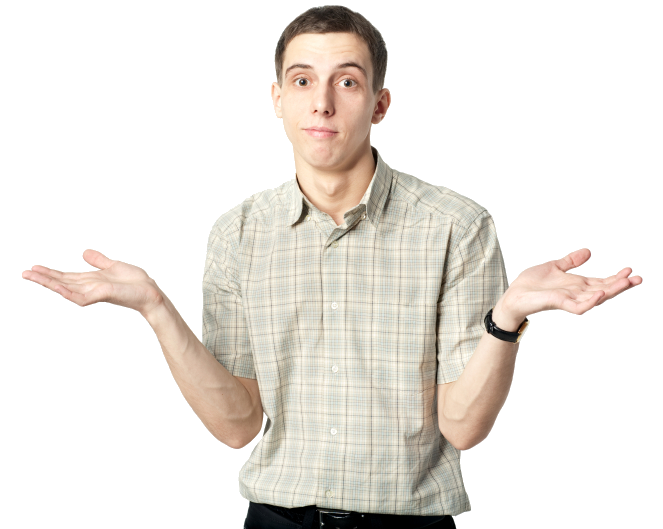 [Speaker Notes: No man is without responsibility to God. 
Free-moral agency says it
(John 7:14-17), “Now about the middle of the feast Jesus went up into the temple and taught. 15 And the Jews marveled, saying, “How does this Man know letters, having never studied?”16 Jesus answered them and said, “My doctrine is not Mine, but His who sent Me. 17 If anyone wills to do His will, he shall know concerning the doctrine, whether it is from God or whether I speak on My own authority.”
Stewardship says it 
(1 Corinthians 4:1-4), “Let a man so consider us, as servants of Christ and stewards of the mysteries of God. 2 Moreover it is required in stewards that one be found faithful. 3 But with me it is a very small thing that I should be judged by you or by a human court. In fact, I do not even judge myself. 4 For I know of nothing against myself, yet I am not justified by this; but He who judges me is the Lord.” 
Knowledge says it
(James 4:17), “Therefore, to him who knows to do good and does not do it, to him it is sin.”
Redemption says it
(1 Peter 1:1S-19), “but as He who called you is holy, you also be holy in all your conduct, 16 because it is written, “Be holy, for I am holy.” 17 And if you call on the Father, who without partiality judges according to each one's work, conduct yourselves throughout the time of your stay here in fear; 18 knowing that you were not redeemed with corruptible things, like silver or gold, from your aimless conduct received by tradition from your fathers, 19 but with the precious blood of Christ, as of a lamb without blemish and without spot.”]
Judgment sayswe are allresponsible!
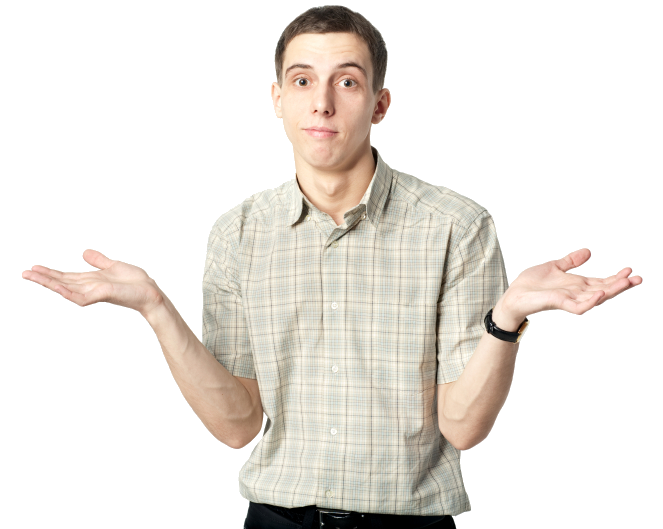 Romans 14:10-12
[Speaker Notes: Certainly, judgment says that we all have responsibilities that are inescapable. 
Just like Pilate, we can’t wash those responsibilities away
Our responsibilities can’t be blamed off, palmed off, regretted off, or ignored off! 
For the follower of Christ, it is a responsibility of freedom. 
We are saved to serve — even if only with one talent. 
(James 2:21-24), “Was not Abraham our father justified by works when he offered Isaac his son on the altar? 22 Do you see that faith was working together with his works, and by works faith was made perfect? 23 And the Scripture was fulfilled which says, “Abraham believed God, and it was accounted to him for righteousness.” And he was called the friend of God. 24 You see then that a man is justified by works, and not by faith only.”
How inconsistent then, for Christians to stand where Pilate stood! — excusing ourselves when we ought to be facing-up and steadfastly doing those things we know to be right. 
May God help each of us to see and say: I AM RESPONSIBLE! (Before it is too late!)
(Romans 14:10-12), “But why do you judge your brother? Or why do you show contempt for your brother? For we shall all stand before the judgment seat of Christ. 11 For it is written: “As I live, says the Lord, Every knee shall bow to Me, And every tongue shall confess to God.” 12 So then each of us shall give account of himself to God.”]